CIPD webinar series
Is successful hybrid working feasible for you?

11 May 2022
Welcome
Katie Jacobs
Senior Stakeholder Lead – CIPD
Today’s speakers
Claire McCartney

Senior Policy Advisor – Resourcing and Inclusion,CIPD
Katie Jacobs

Senior Stakeholder Lead, CIPD
Gary Cookson

Director at Epic HR and Author
Lisa Faulkner

Head of People, 
FSCS
#StrongerWithCIPD
Covid-19 resources
NEW Well-being helpline
Employment Law helpline
Communities and branches
People Management
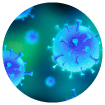 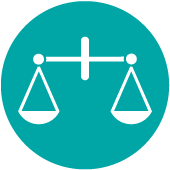 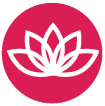 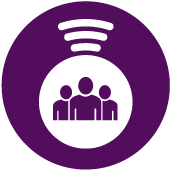 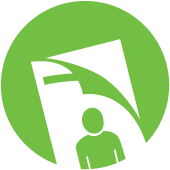 Knowledge and content
Free learning
Careers support
Professional creditability
Financial support
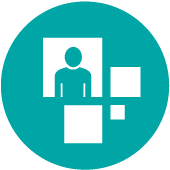 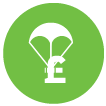 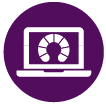 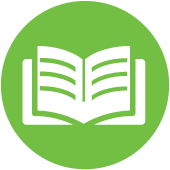 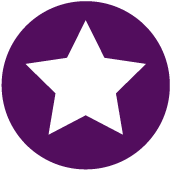 cipd.co.uk/memberbenefits
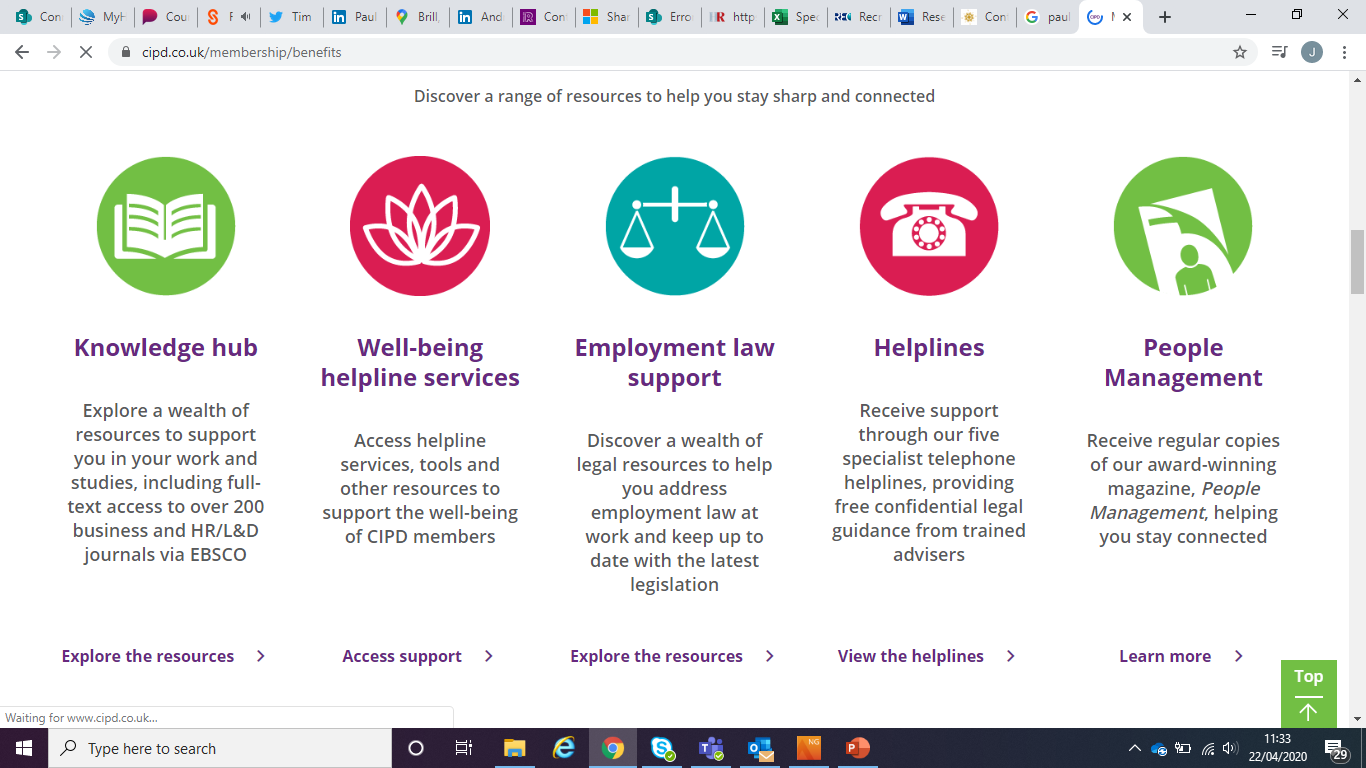 *New* Wellbeing Resources
We’ve partnered with Health Assured to support members mental health and wellbeing
Unlimited free 24/7 confidential telephone helpline, online portal & Health e-Hub app
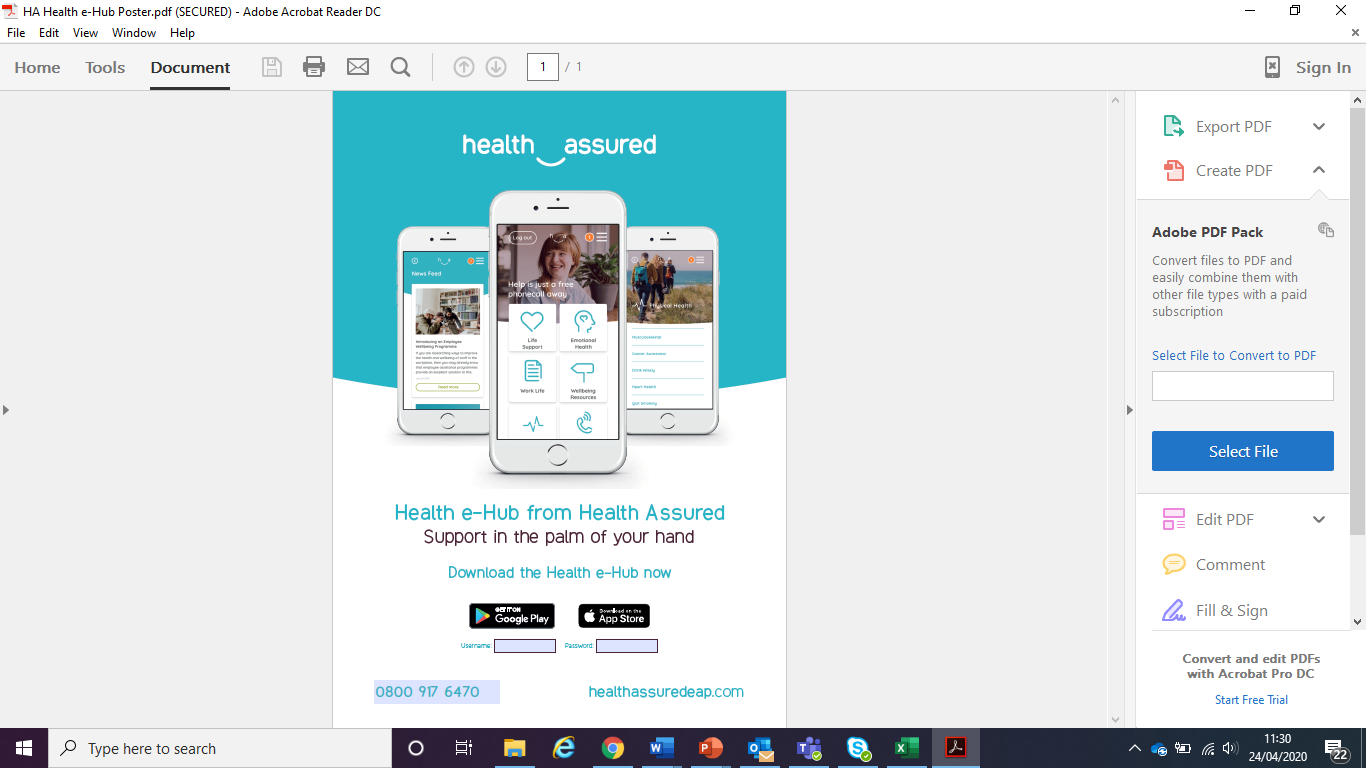 The resource provides:
Legal information 
Debt and financial information
Manager consultancy and support
Information on work and home issues
Factsheets, advice, information and self-help tools
Links to specialist support organisations
A resources area with; programmes, videos, webinars, medical information and mini health checks.
An update on hybrid and wider flexible working
Claire McCartney, CIPD Senior Policy Adviser
Two-fifths of employers plan to invest in more home & hybrid working in next 6 - 12 months
A growing focus on hybrid working
Benefits & challenges of hybrid working
Benefits
Challenges
Stress or mental health issues 
Lack of space or privacy 
Employee conflict
Improved work-life balance  
Better employee satisfaction 
Greater business flexibility
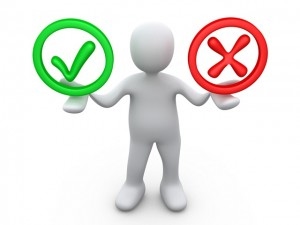 Real improvements in productivity
Lack of consultation
Three-fifths (63%) of employees haven’t been asked how they would like to work moving forward

Mismatch between employee and employer working preferences
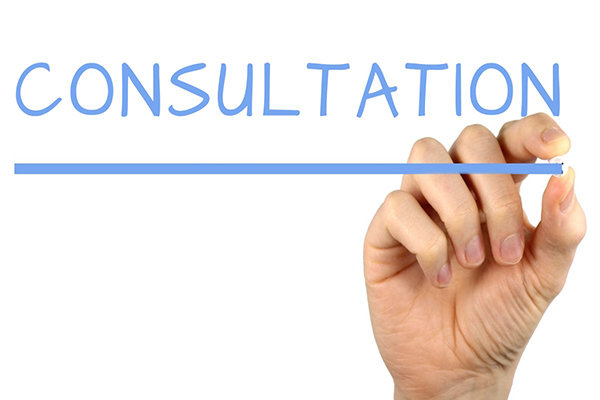 Concerns about inclusion risks
Almost half (48%) of employers are concerned about hybrid/ home working inclusion risks

Almost a quarter (24%) of employees who work from home / hybrid are concerned about being treated less favourably than colleagues always in the workplace
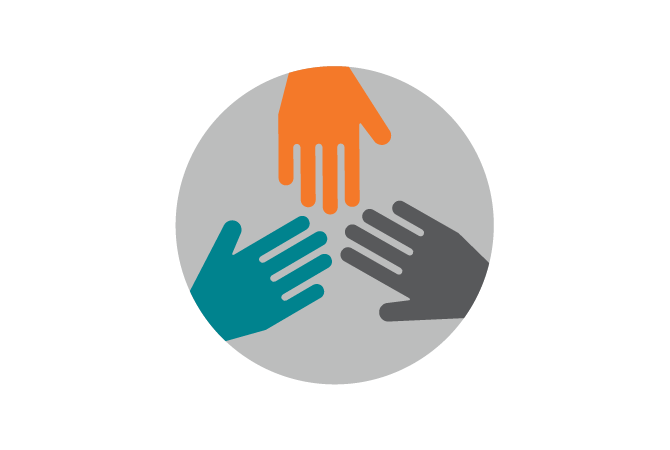 Less than a quarter taking steps to increase other forms of flexible working in the next 6 - 12 months
Greater focus on other types of flexible working needed
What flexible hours arrangements do people currently use and what would they choose? (%)
Lack of flexibility prompting job /career changes
4% of employees say they have left a job in the last year specifically due to a lack of flexible working 

9% have changed their careers/profession due to a lack of flexible working options within the sector.
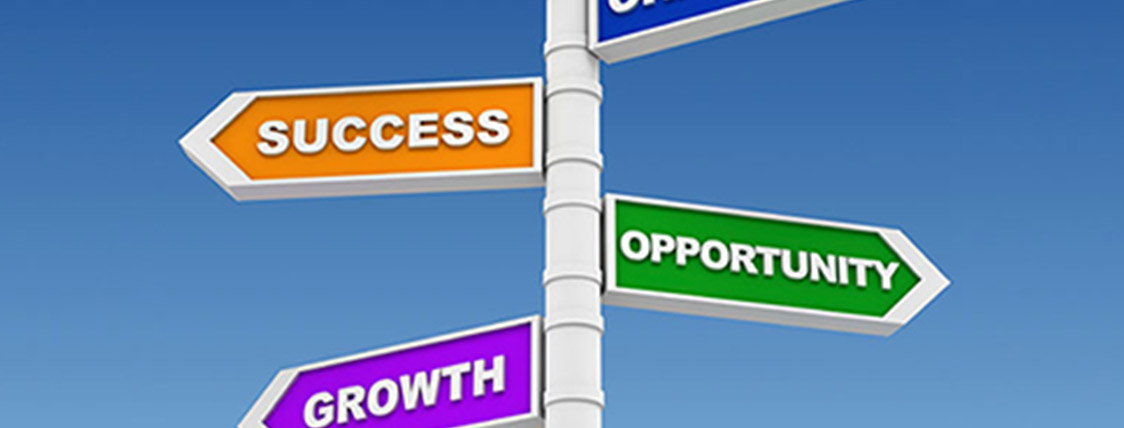 Flexible and hybrid working suggestions
Develop policies that allow employees to request flexible working from day one of employment.
Raise awareness of different forms of flexible working and explore how they can be effective in roles that have traditionally been seen as non-flexible.
Consult and collaborate with employees when designing hybrid working practices.
Assess organisation risks relating to equality and inclusion and develop an action plan to ensure that hybrid working supports inclusion. 
Provide training to managers on how to manage hybrid teams effectively.
CIPD Resources
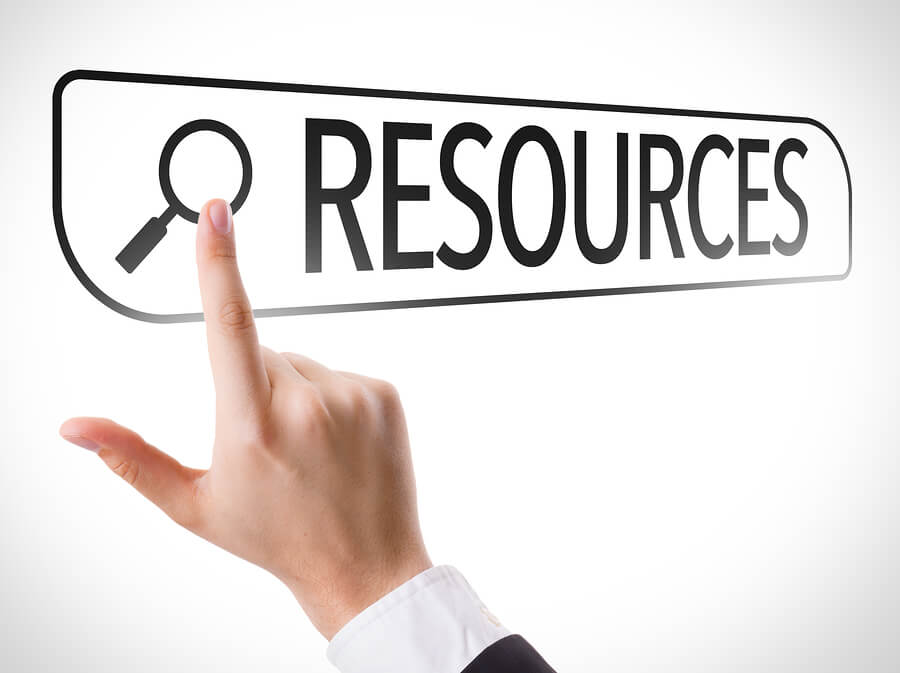 An update on flexible and hybrid working practices

Hybrid working case studies

Effective hybrid Working in partnership with the Flexible Working Taskforce

Line manager guide in supporting hybrid working

Employer and Employee guides to requesting flexible working

 Cross-sector insights in enabling flexible working
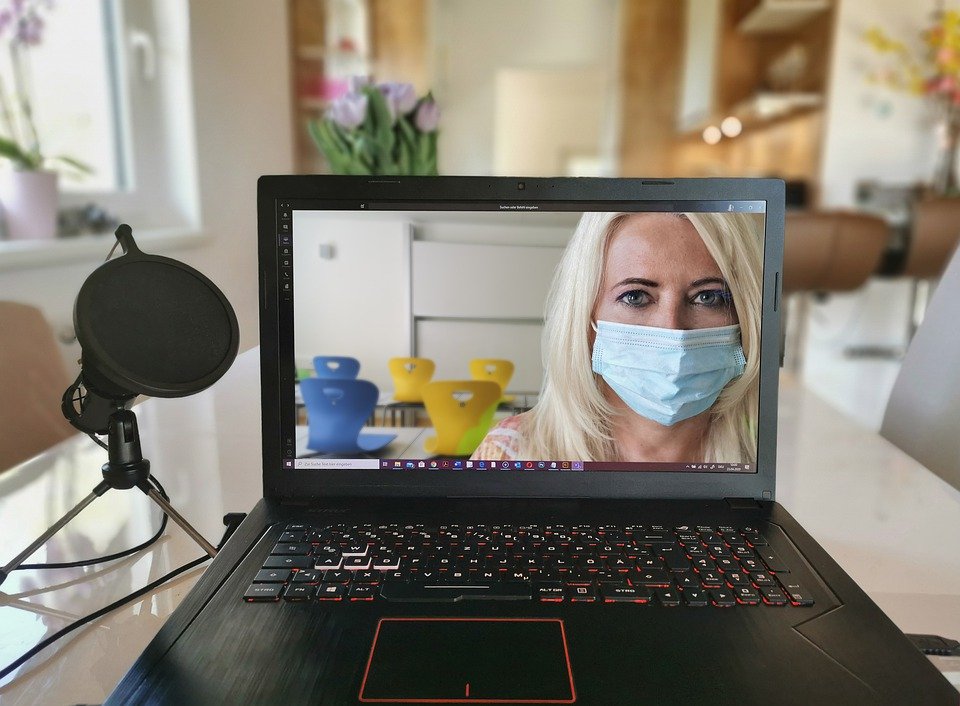 The new normal?
@Gary_Cookson
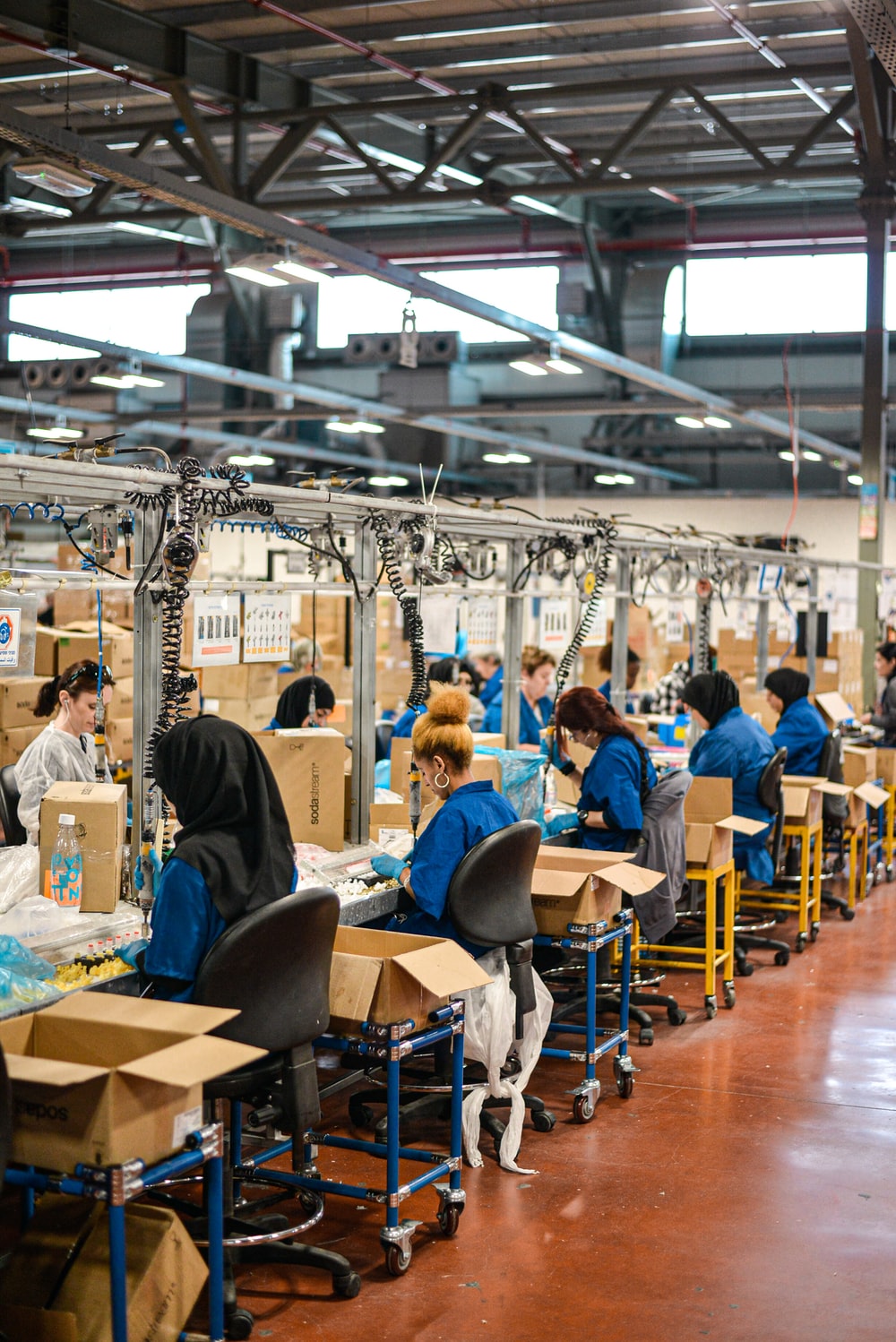 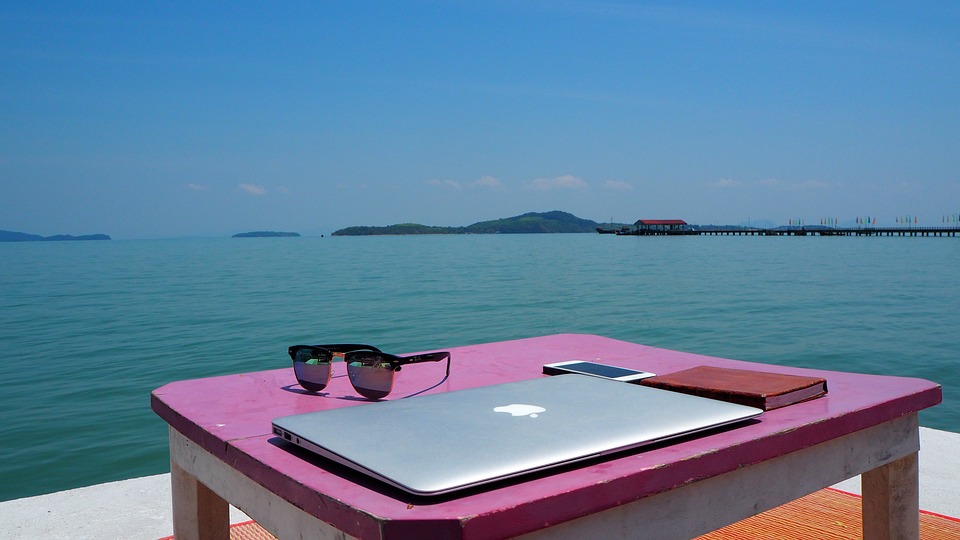 What’s the reality at your organisation?
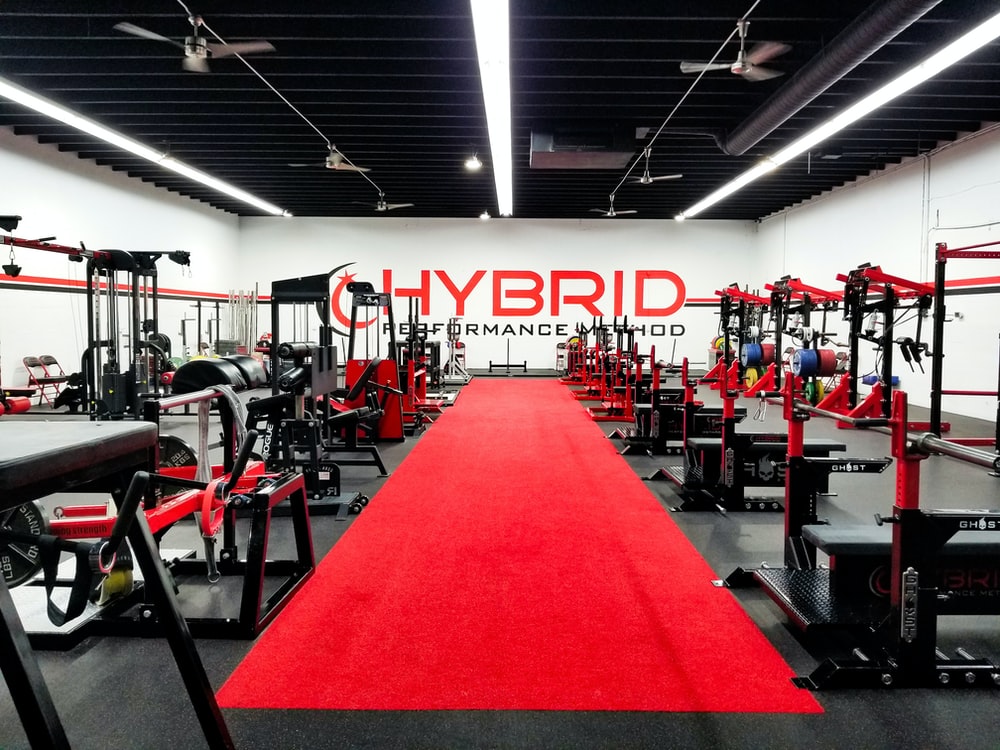 What is it and where is it going?
What do we need to do?
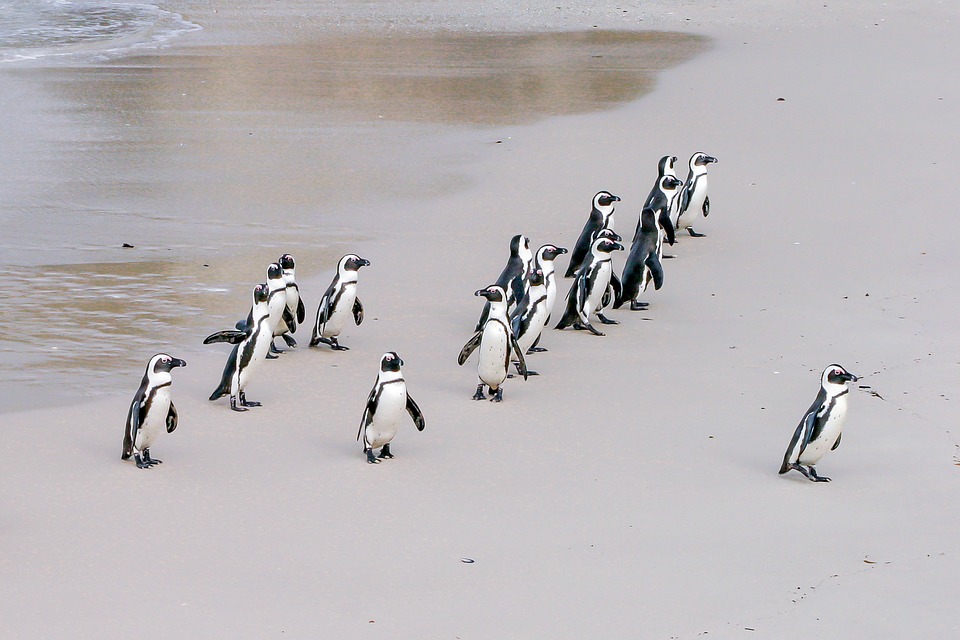 A new leadership ask
Helping hybrid teams
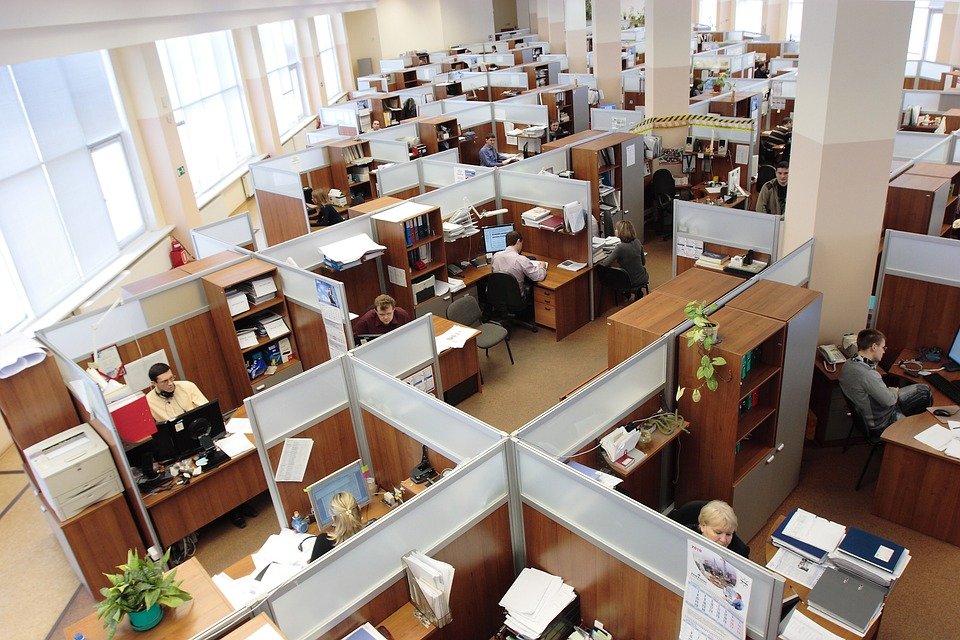 Spaces and Places – not like this
More like this…?
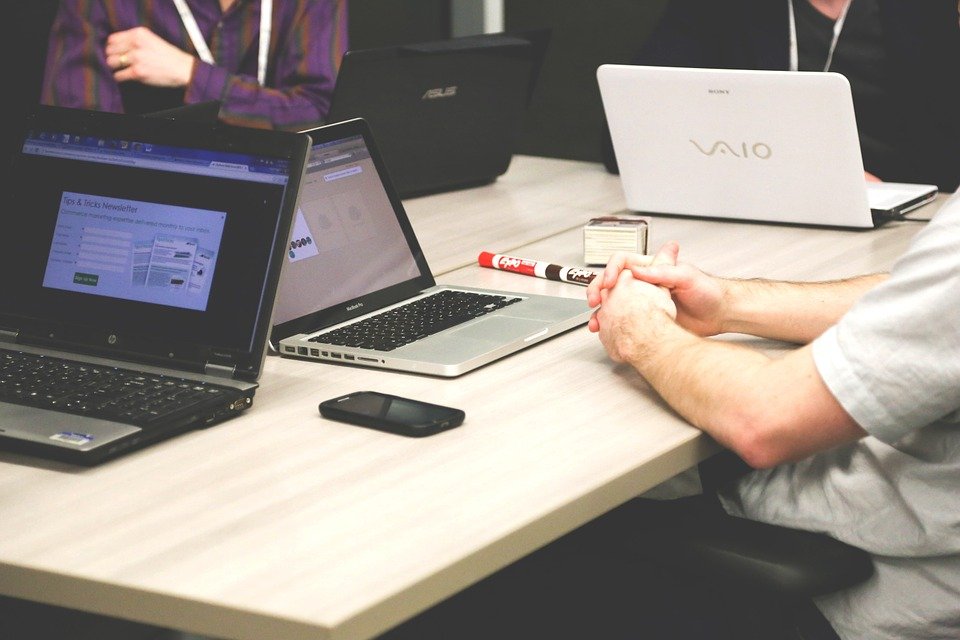 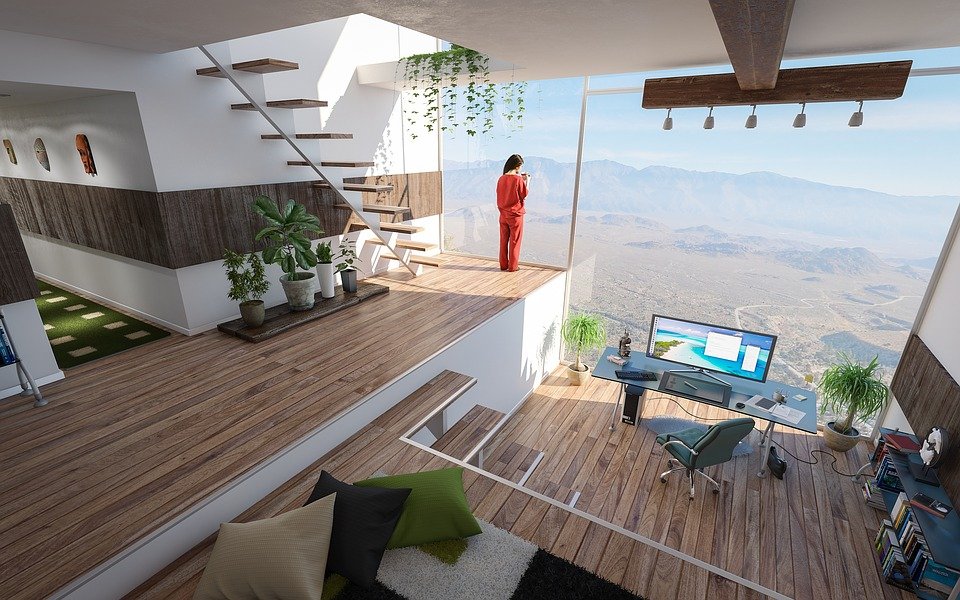 Form follows function…?
Questions
Please submit your questions for:

Claire McCartney, Senior Policy Advisor – Resourcing and Inclusion, CIPD 

Gary Cookson, Director at Epic HR and Author

Lisa Faulkner Head of People, FSCS
Please use the Q&A function to submit your questions
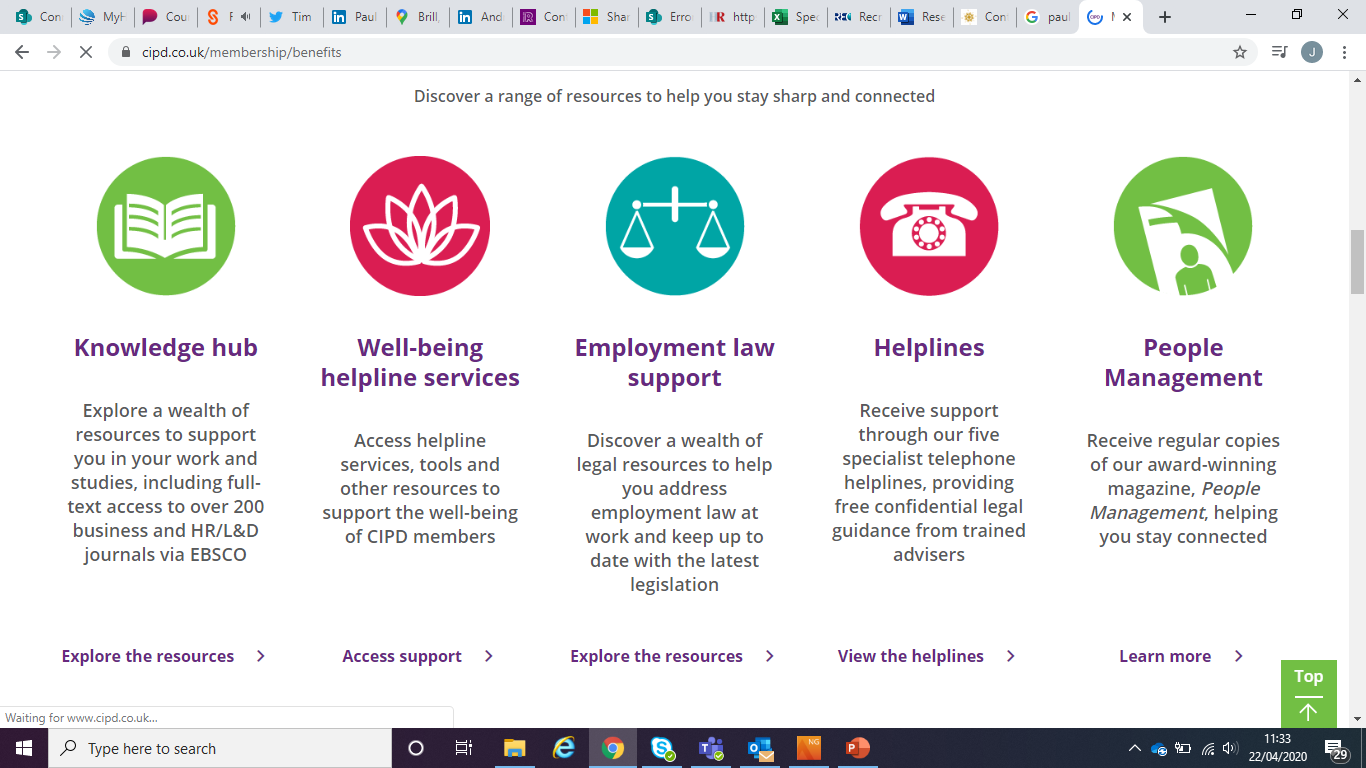 *New* Wellbeing Resources
We’ve partnered with Health Assured to support members mental health and wellbeing
Unlimited free 24/7 confidential telephone helpline, online portal & Health e-Hub app
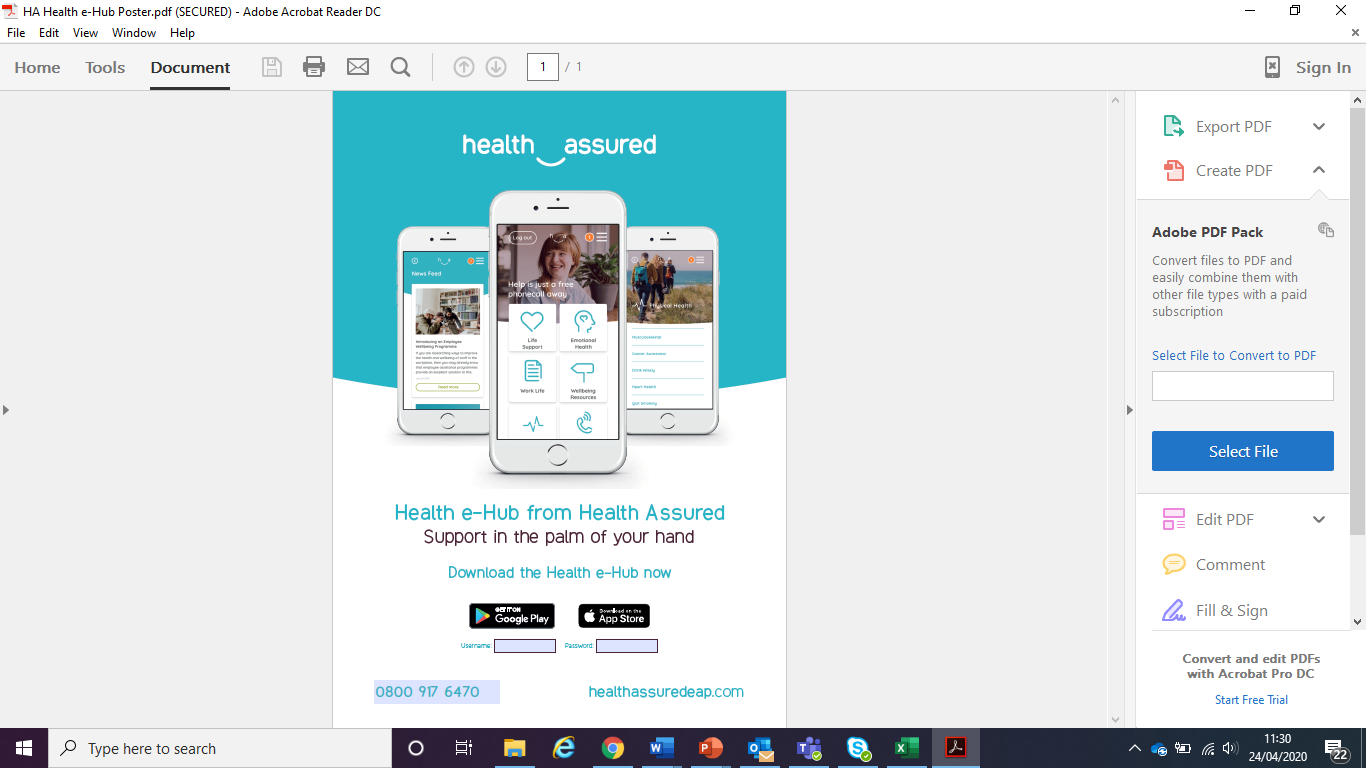 The resource provides:
Legal information 
Debt and financial information
Manager consultancy and support
Information on work and home issues
Factsheets, advice, information and self-help tools
Links to specialist support organisations
A resources area with; programmes, videos, webinars, medical information and mini health checks.
#StrongerWithCIPD
Covid-19 resources
NEW Well-being helpline
Employment Law helpline
Communities and branches
People Management
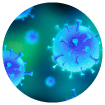 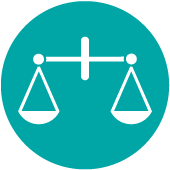 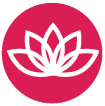 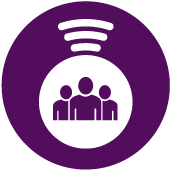 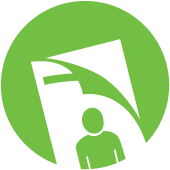 Knowledge and content
Free learning
Careers support
Professional creditability
Financial support
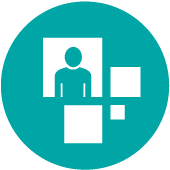 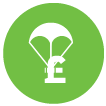 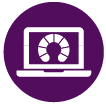 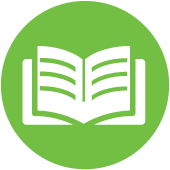 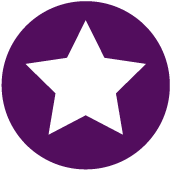 cipd.co.uk/memberbenefits